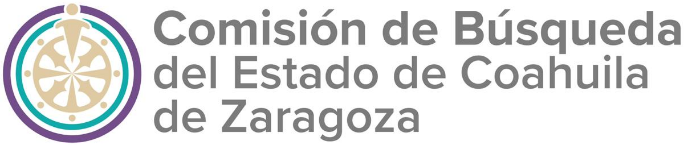 ART. 21 FRACCIÓN XXXI 
LEY DE ACCESO A LA INFORMACIÓN PÚBLICA PARA EL ESTADO DE COAHUILA DE ZARAGOZA
No se contempla la realización de actividades deportivas o culturales. Esto de acuerdo a las funciones y objetivos de la Comisión, a lo establecido en la Ley General en Materia de Desaparición Forzada de Personas, Desaparición Cometida por Particulares y del Sistema Nacional de Búsqueda de Personas y la Ley en Materia de Desaparición de Personas para el Estado de Coahuila de Zaragoza.
Fecha de actualización y/o validación: 30 de junio de 2025
Servidor público responsable de generar la información: 
Lic. Guicela Elizabeth Torres Salas 
Titular de la Unidad de Transparencia 
Comisión de Búsqueda del Estado de Coahuila.